Smart Construction Design3D2023.10.27 (Schedule) About the Release Version
Release Item List
We are pleased to announce the release of updates to "Smart Construction Design3D" with the following schedule and content.
Due to system maintenance, the relevant services will not be available during the following dates. 
(*The release schedule, time, and contents are subject to change depending on the situation. Please understand this in advance.)
Schedule： Friday, October 27 (Japan time) 　6:00 p.m. - 8:00 p.m.
②The reference point for the new level area is 
slid to the centerline of the existing road.
③The start/end point of the new road will be 
slid on the edge of the existing flat ground.
①The start/end point of the new road is 
slid onto the centerline of the existing road.
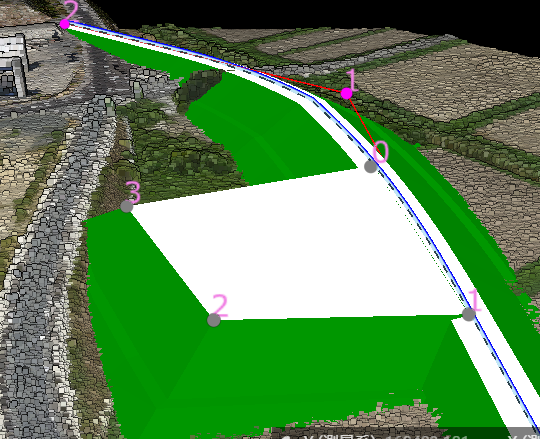 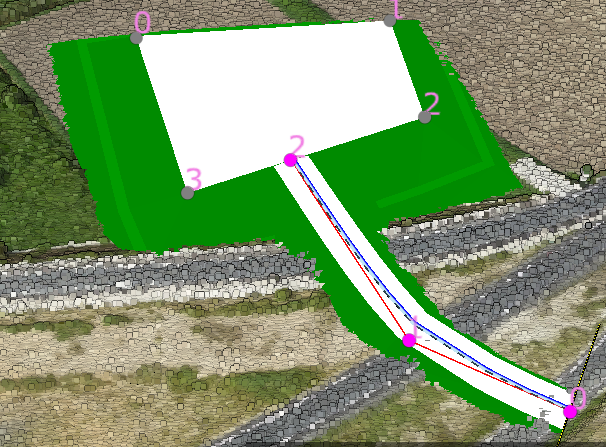 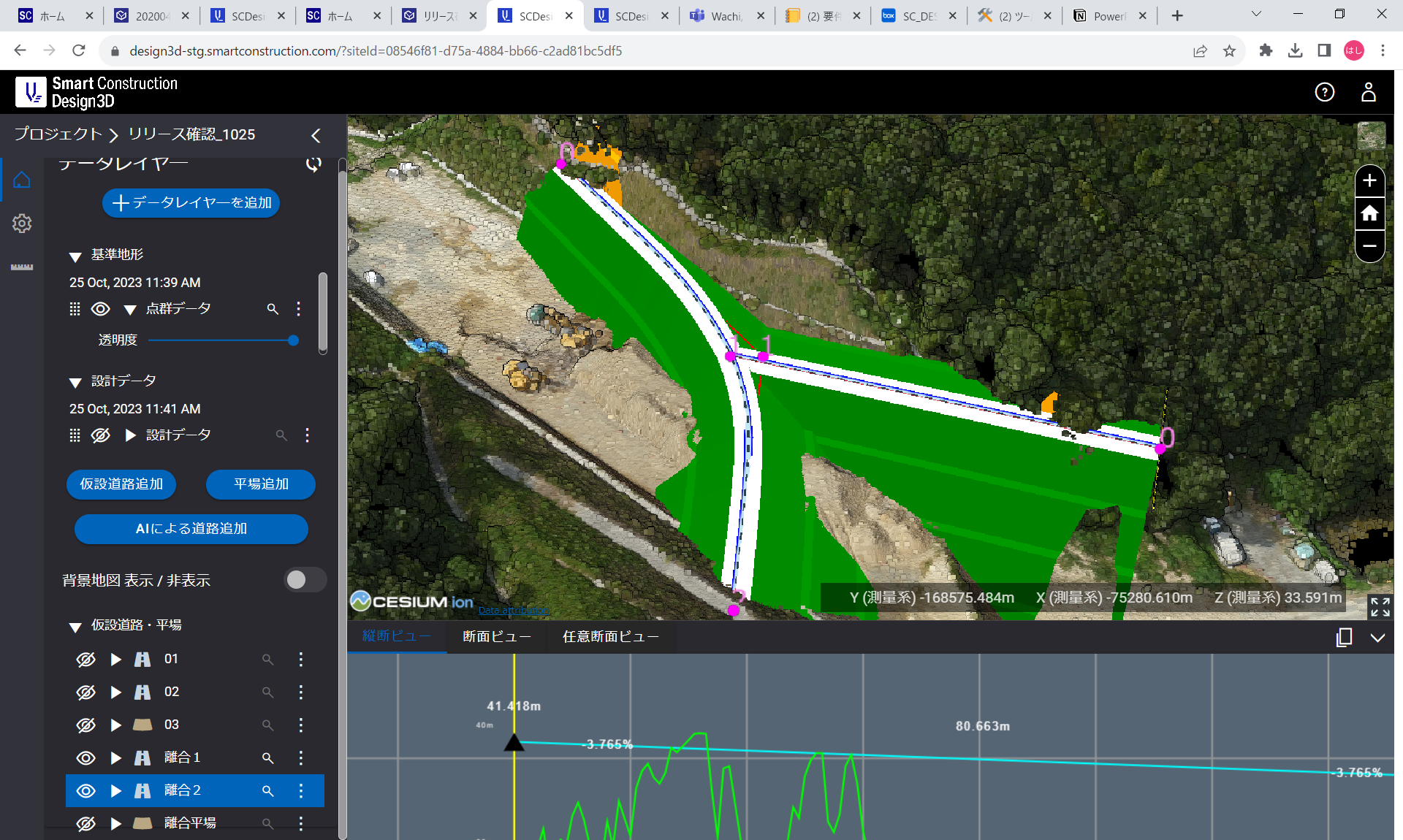 ※Only the editable object is displayed in the longitudinal view/cross section view.
※The sliding is released when the reference point is moved away from the sliding target.
Release Item List
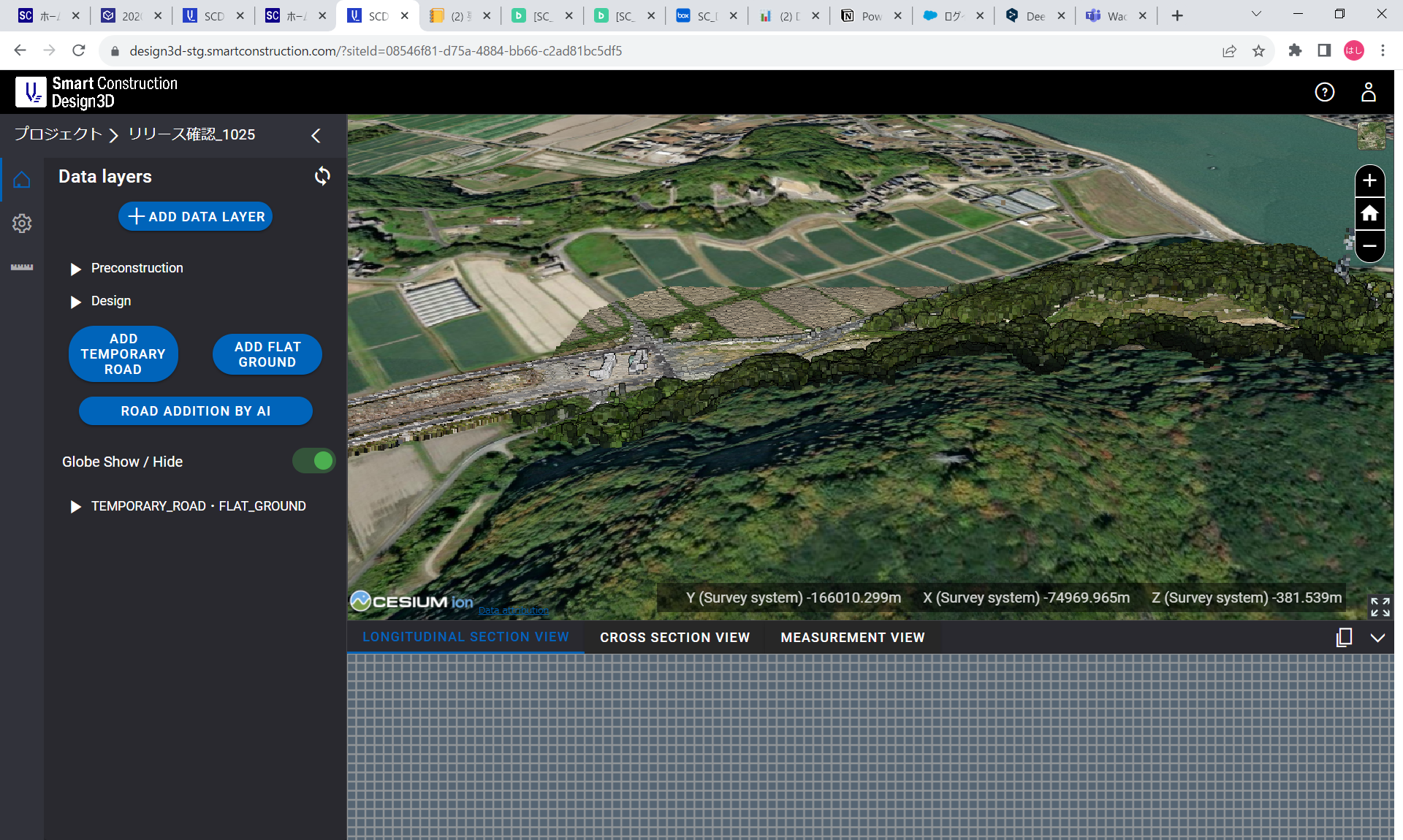 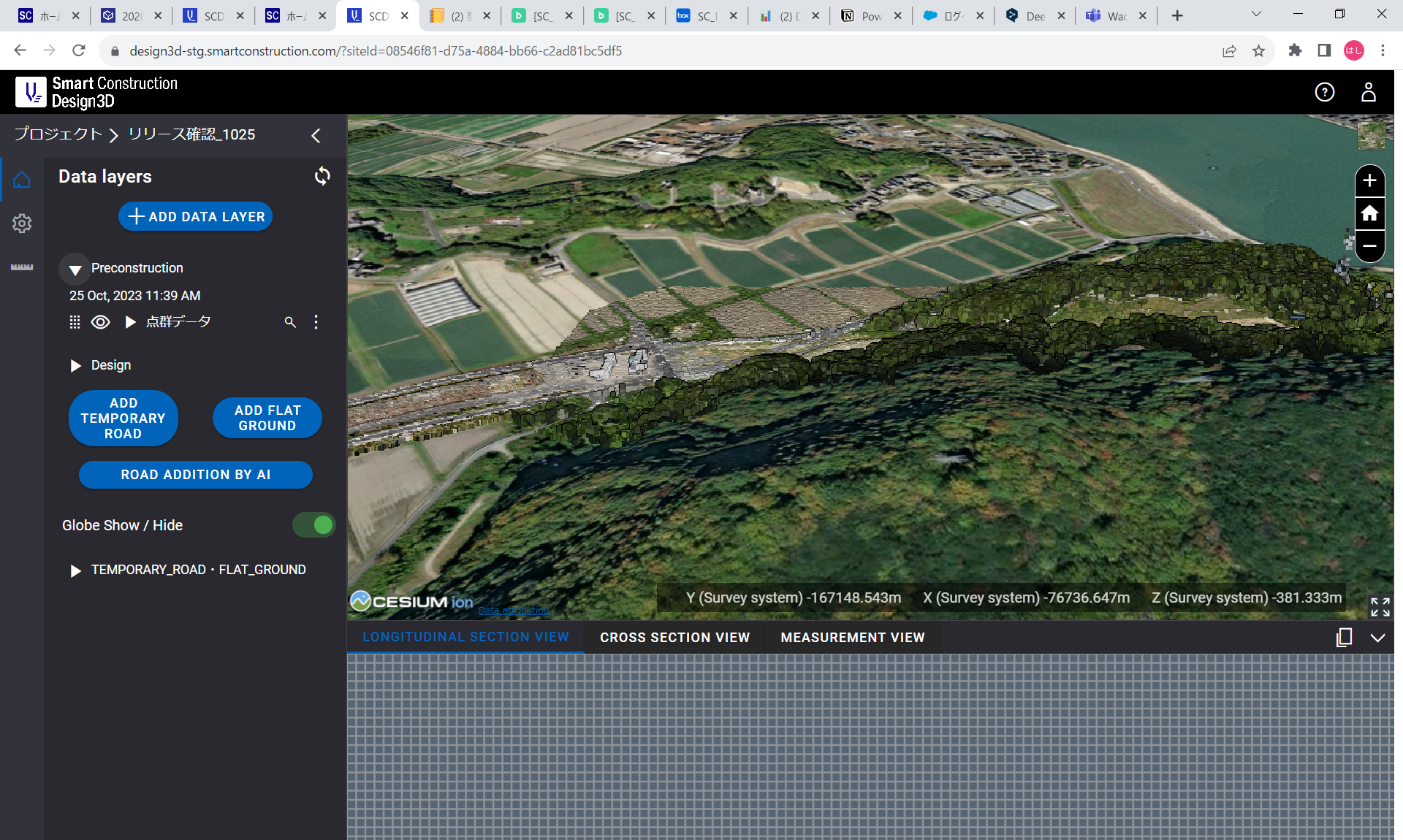 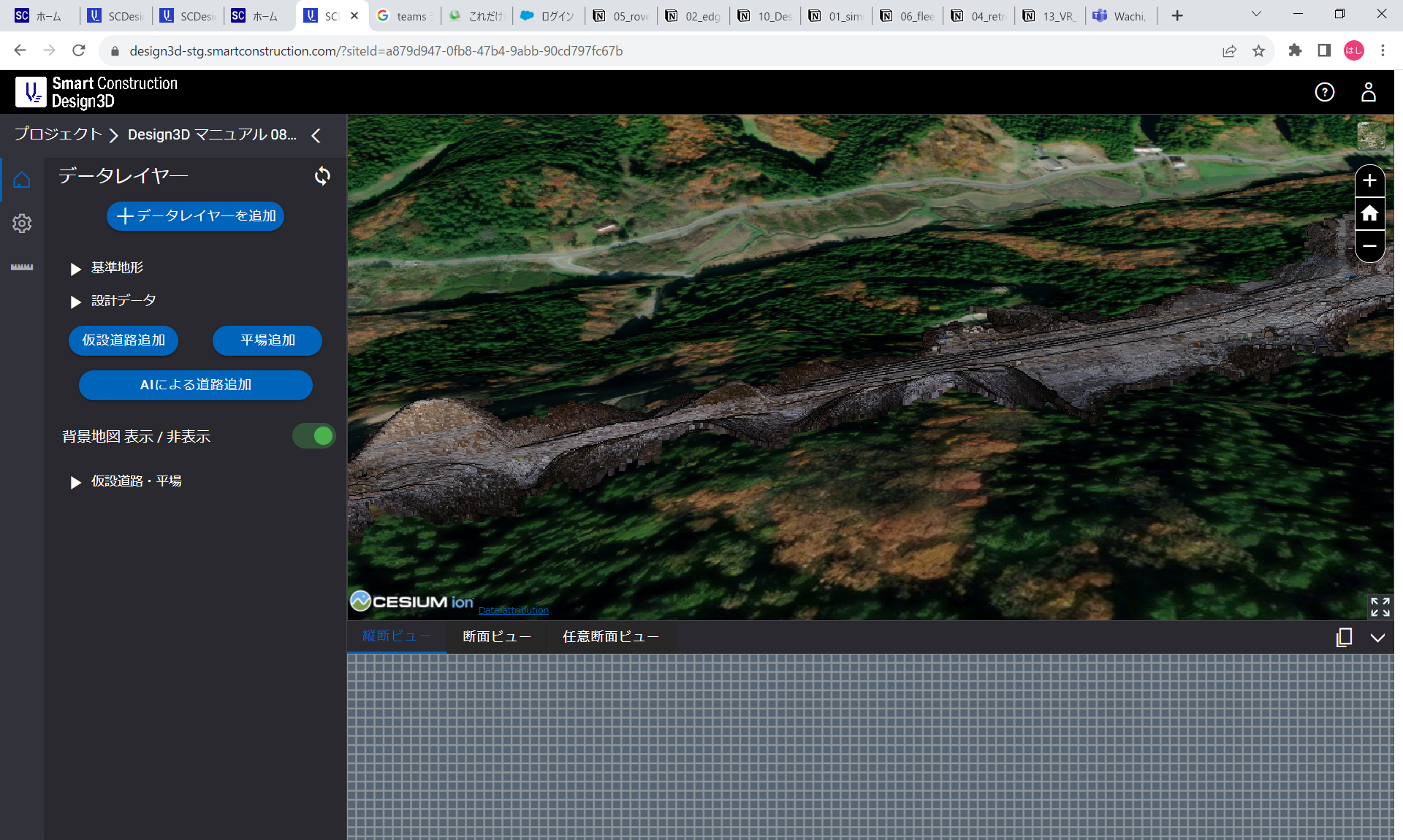 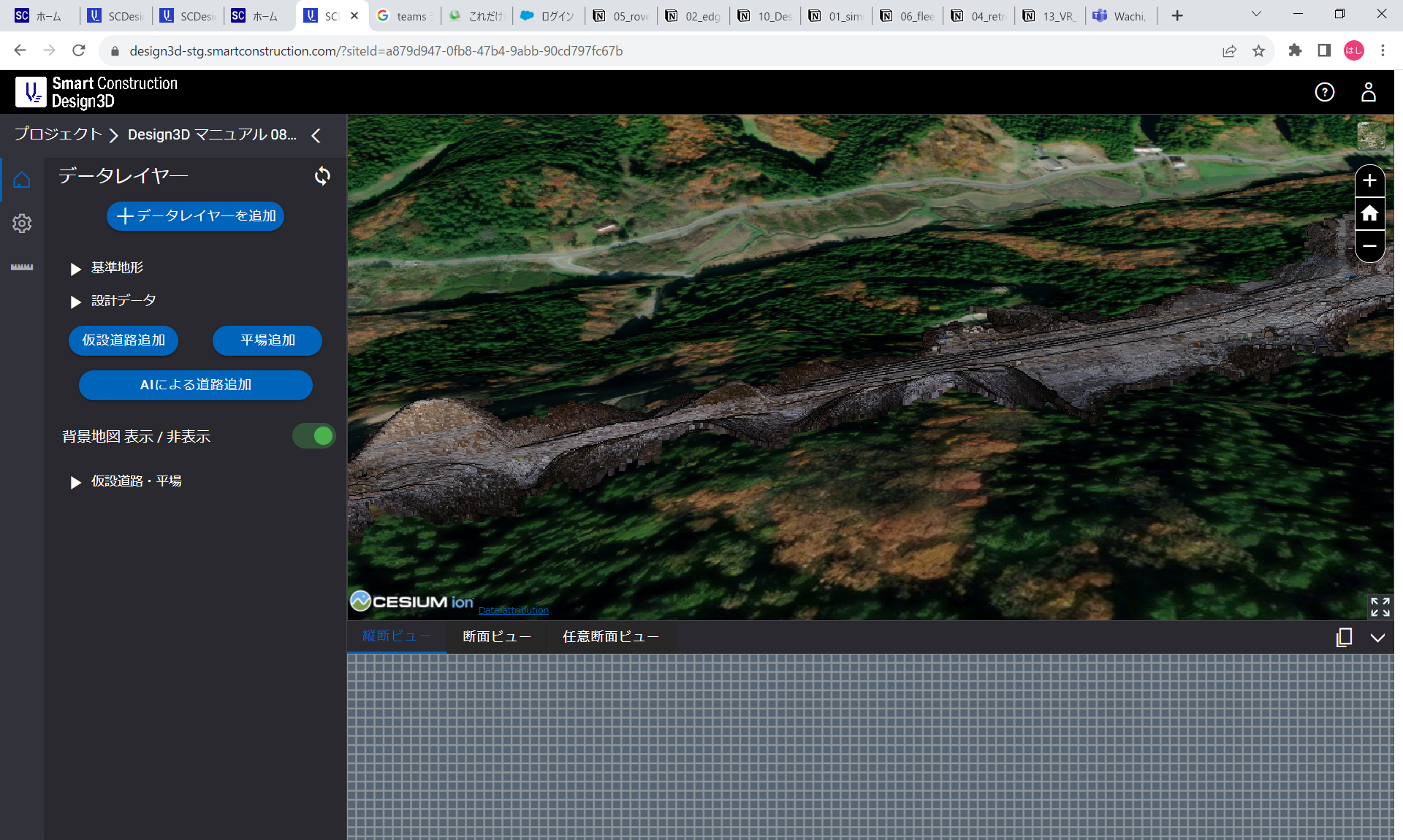 Release Item List
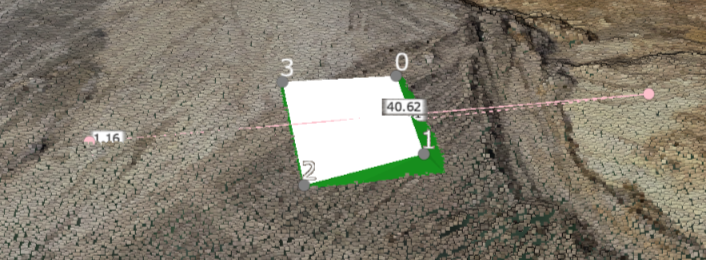 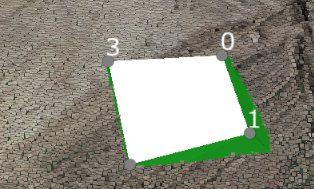 Only the second point disappears.
① No reference point is added.
② Adding a reference point results in anomalous shape.
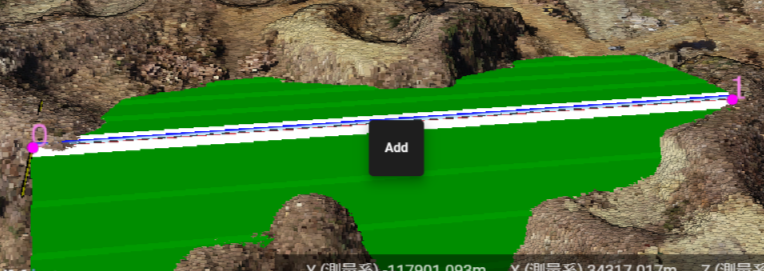 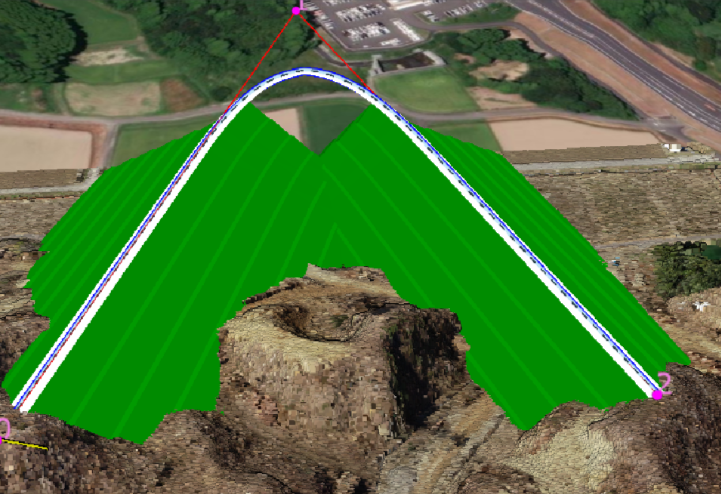 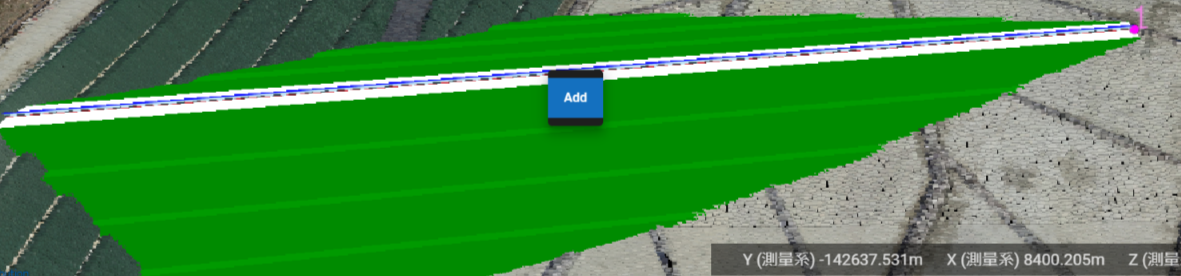 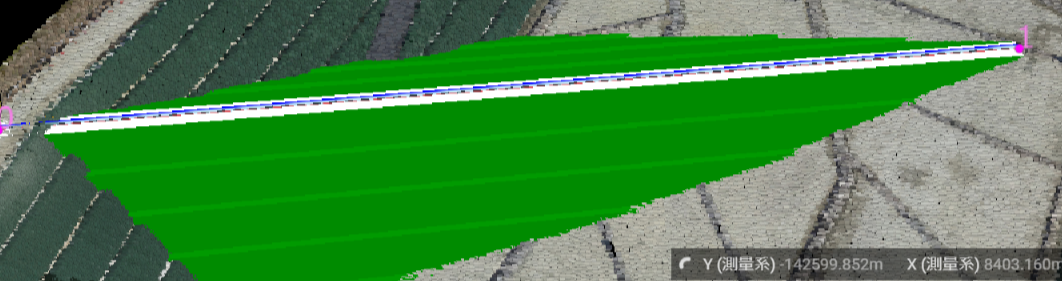 Release Item List
① Differences occur when comparing the output results of "temporary roads with start and end points only" 
and "temporary roads that have been changed to straight lines".
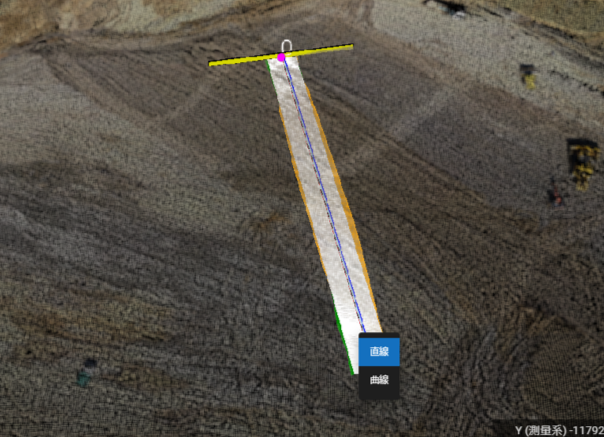 The default setting when created is "Curved", 
but it is correct that the shape of the road does not change 
because only a start point and an end point exist
② Differences occur when comparing the output results of "Temporary road with curve shape" and 
"Temporary road with any section changed to curve".
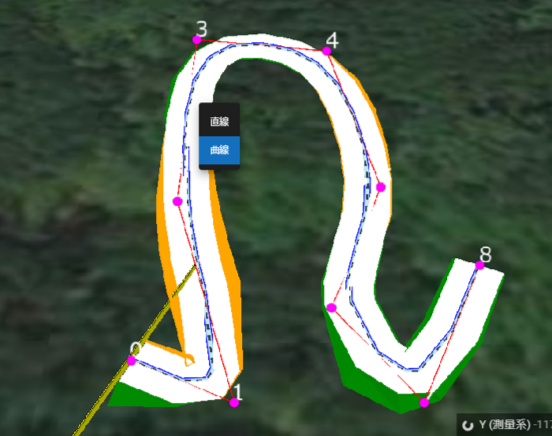 It is correct that the default setting at the time of creation is "Curved", 
so changing to "Curved" does not change the shape of the road.
③ When I draw an arbitrary temporary road, close the site, and reopen the site, 
differences occur in the comparison of output results even though the road is the same.
Release Item List
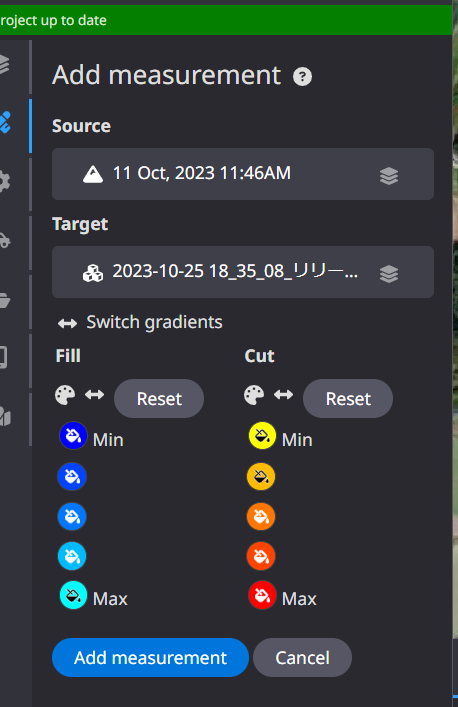 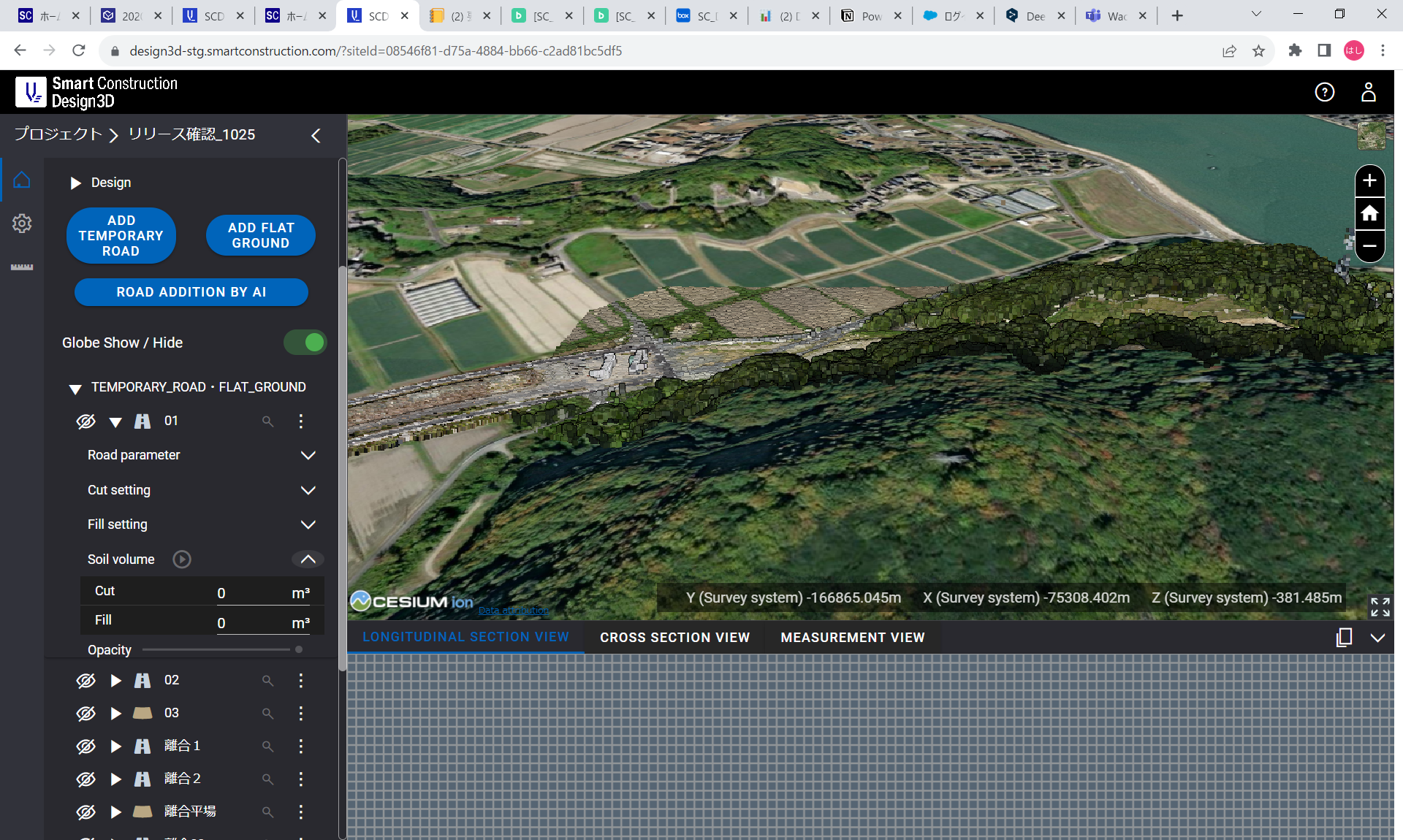 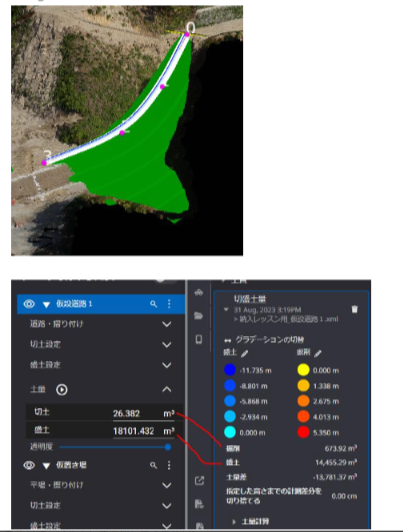 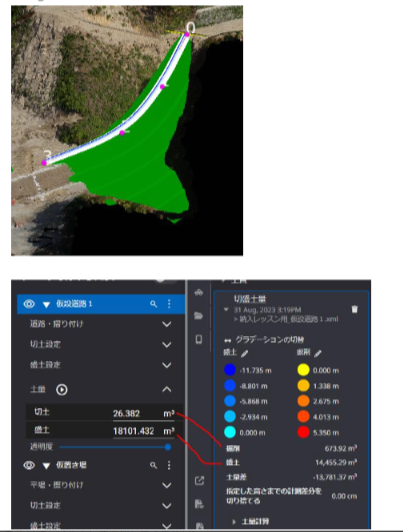 The difference between SC Dashboard and SC Desing3D 
was very large due to the fact that the low point cloud density created holes 
that were not complemented.
SC Dashboard
SC Design3D
EOF